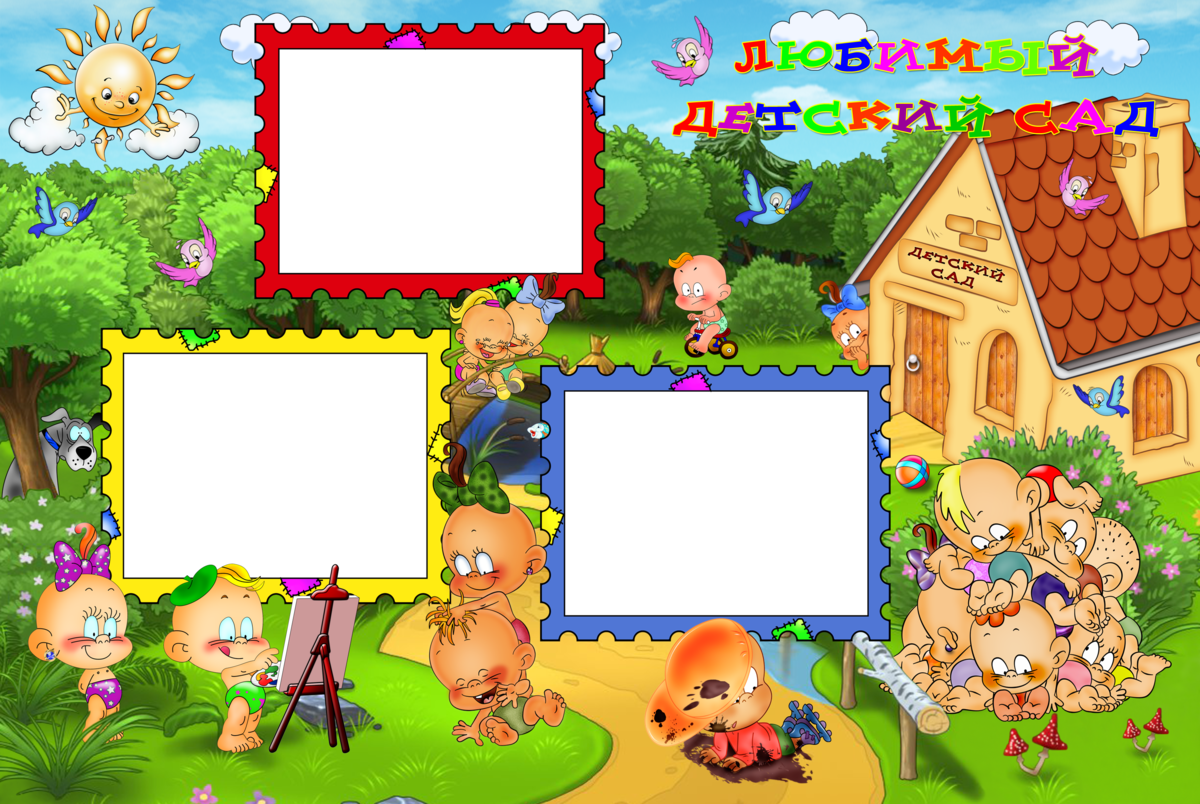 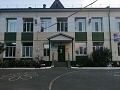 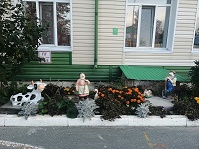 Мы живем здесь круглый год,
Даже садим огород!
Здесь рисуем и поём,
Очень весело живём!
[Speaker Notes: Мы живем десь круглый год,
Даже садим огород!
Здесь рисуем и поём,
Очень весело живём!]
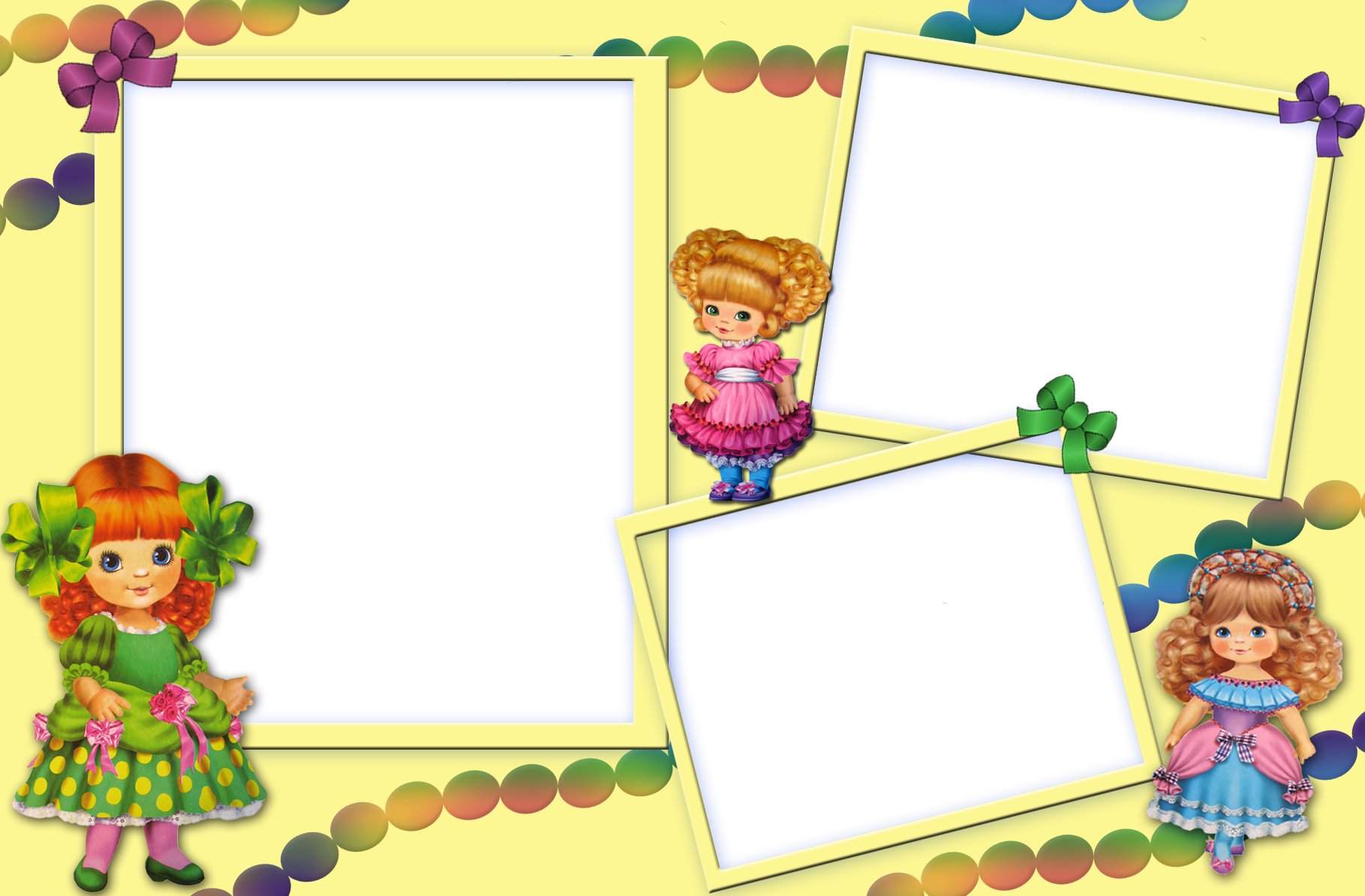 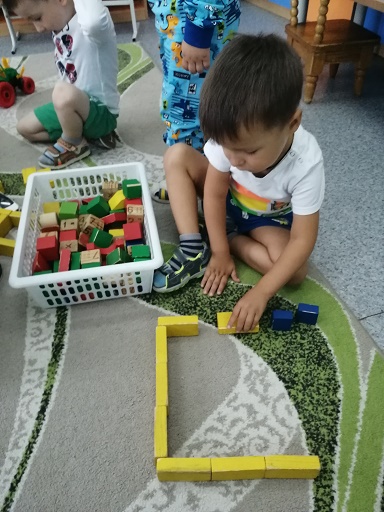 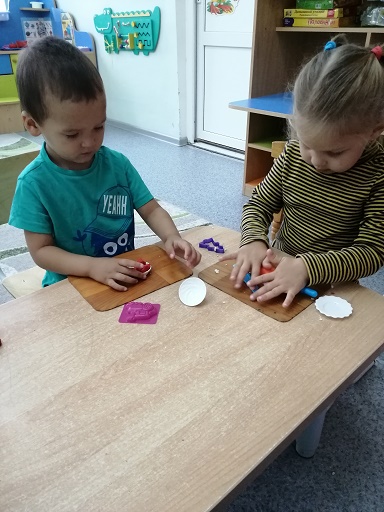 День расписан по минутам.
Начинается все утром:
Вот пришли, разделись сами,
Помахали ручкой маме.
Побежали поиграть
[Speaker Notes: День расписан по минутам.
Начинается все утром:
Вот пришли, разделись сами,
Помахали ручкой маме.
Побежали поиграть]
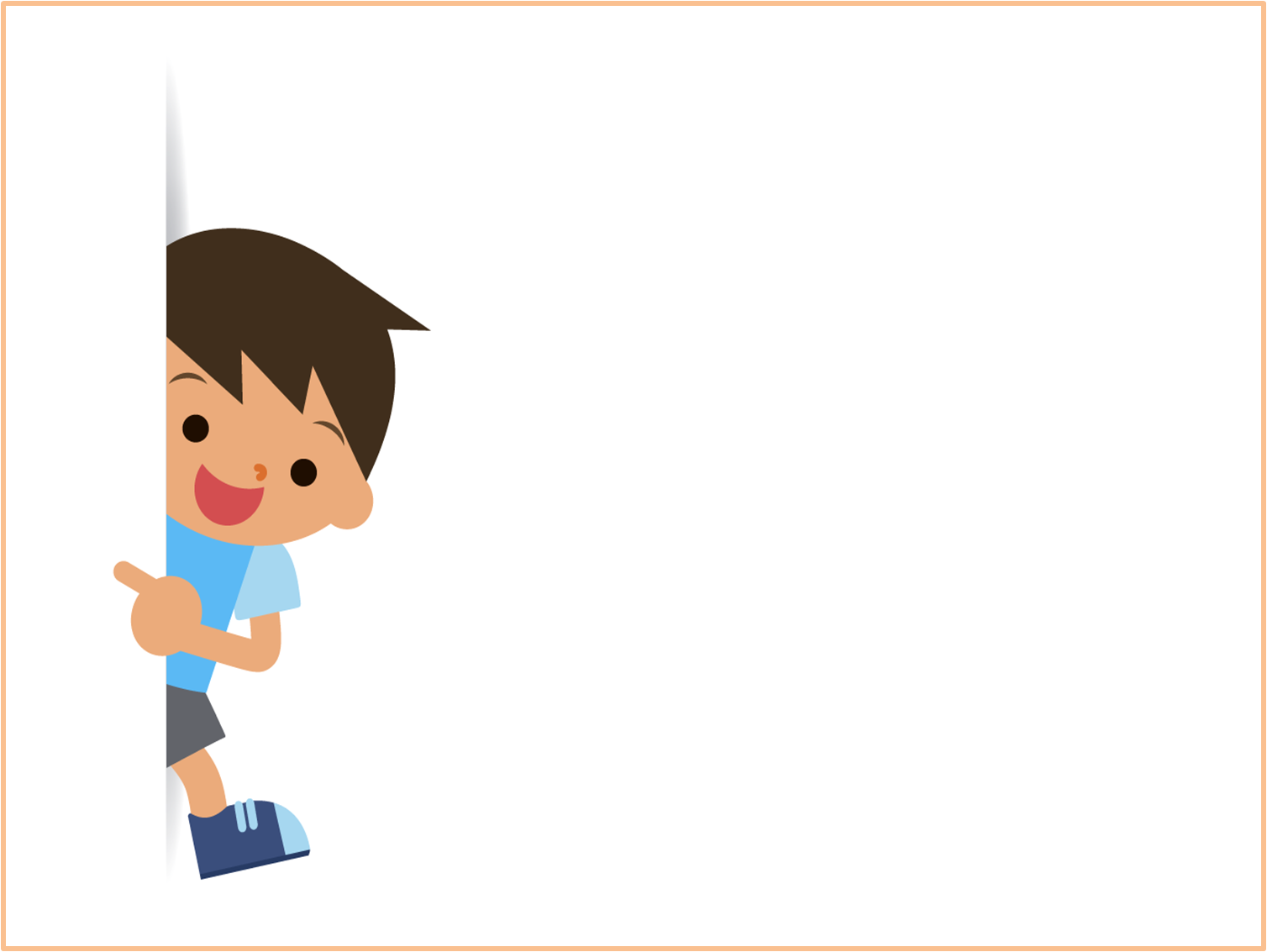 На зарядку побежали,
Ручки, ножки мы размяли!
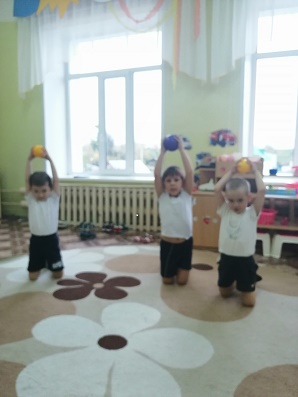 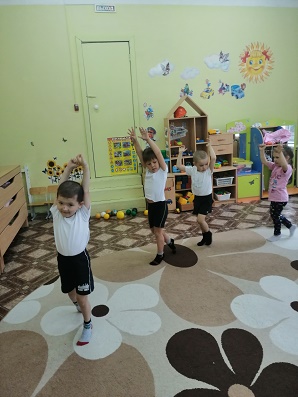 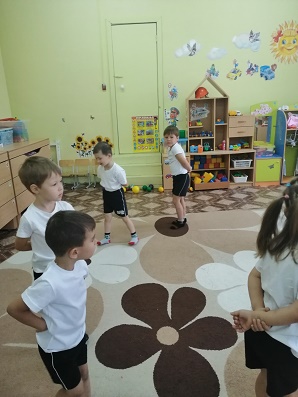 [Speaker Notes: На зарядку побежали,
Ручки, ножки мы размяли!]
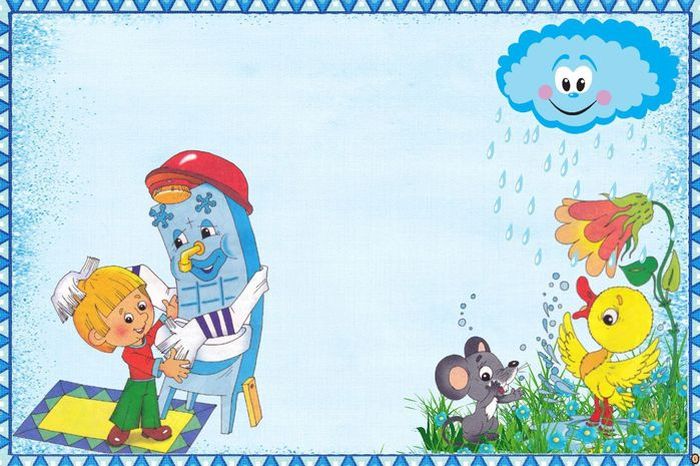 Ручки вымыли свои,
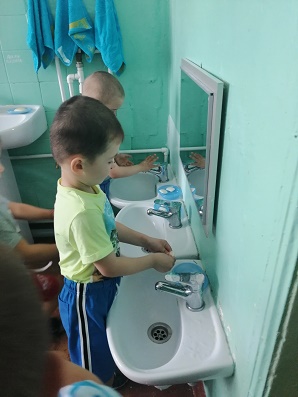 [Speaker Notes: Ручки вымыли свои,]
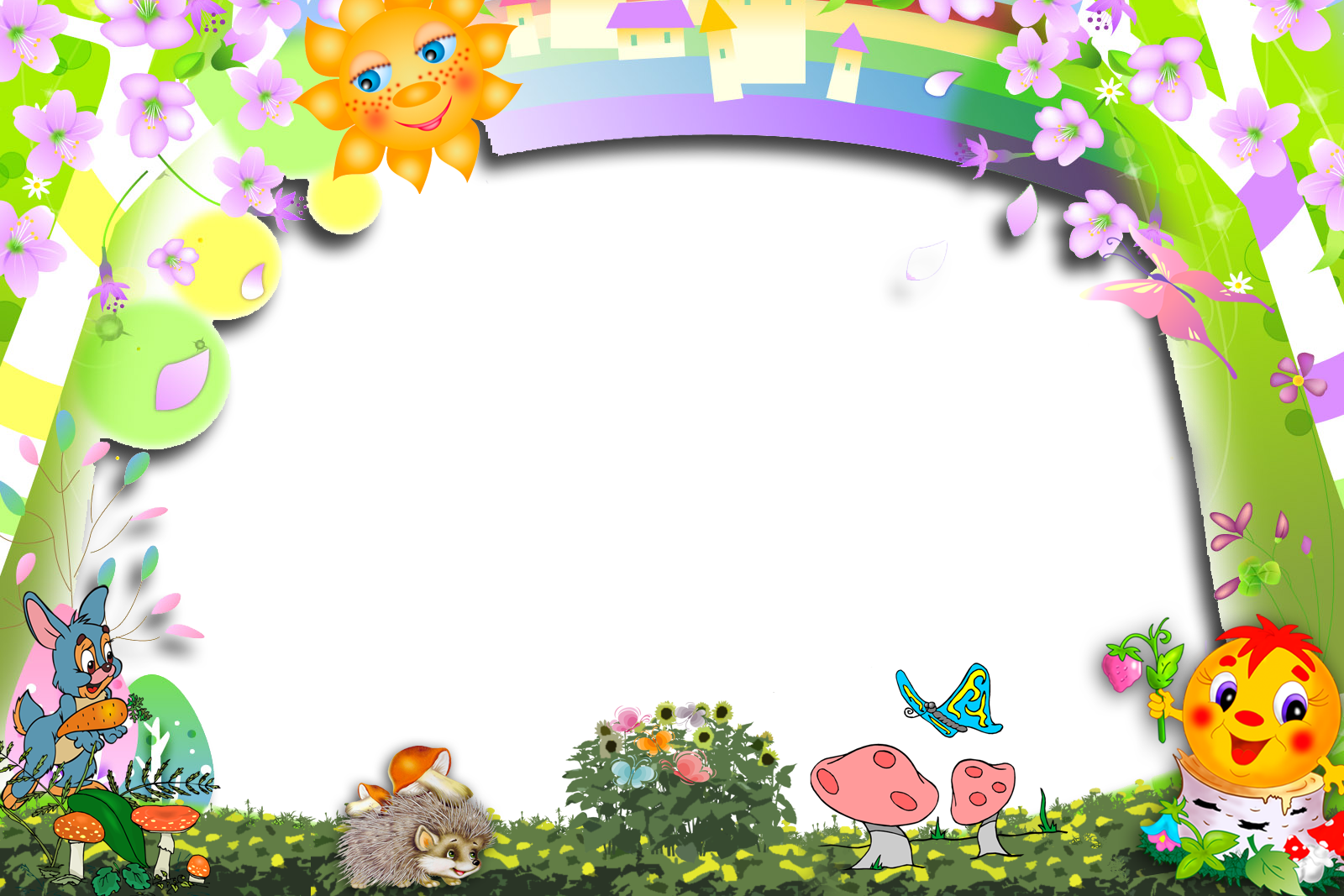 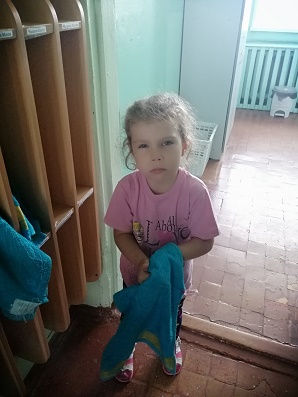 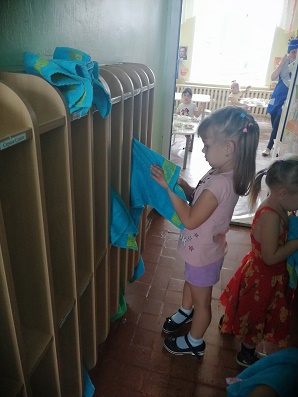 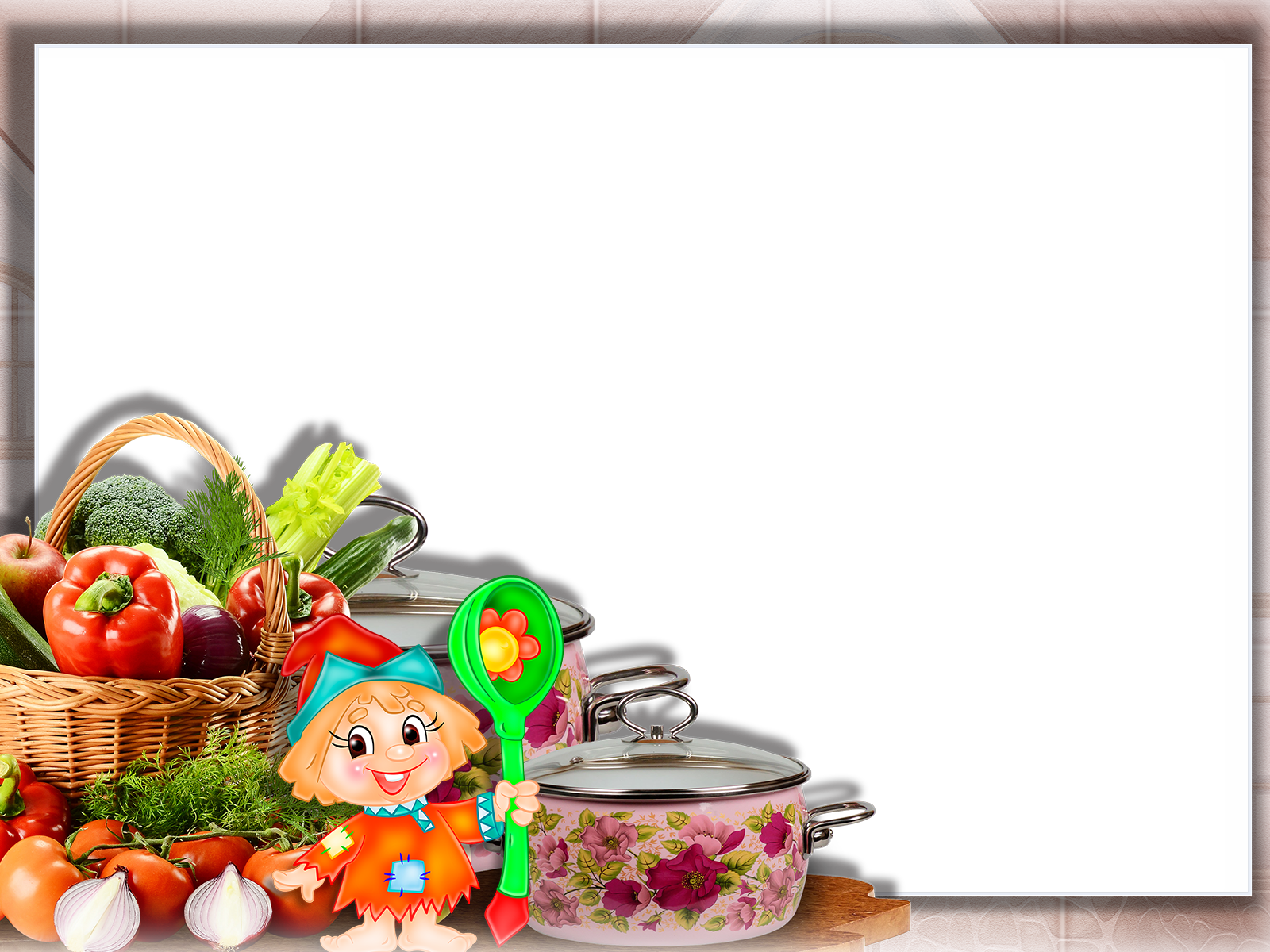 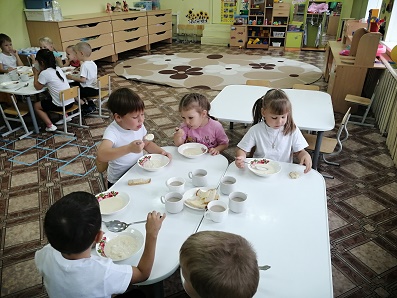 Тут и завтрак подоспел!
Каждый на свой стульчик сел!
Сели ровно, спинку прямо!
Каша вкусная, как у мамы!
[Speaker Notes: Тут и завтрак подоспел!
Каждый на свой стульчик сел!
Сели ровно, спинку прямо!
Каша вкусная, как у мамы!]
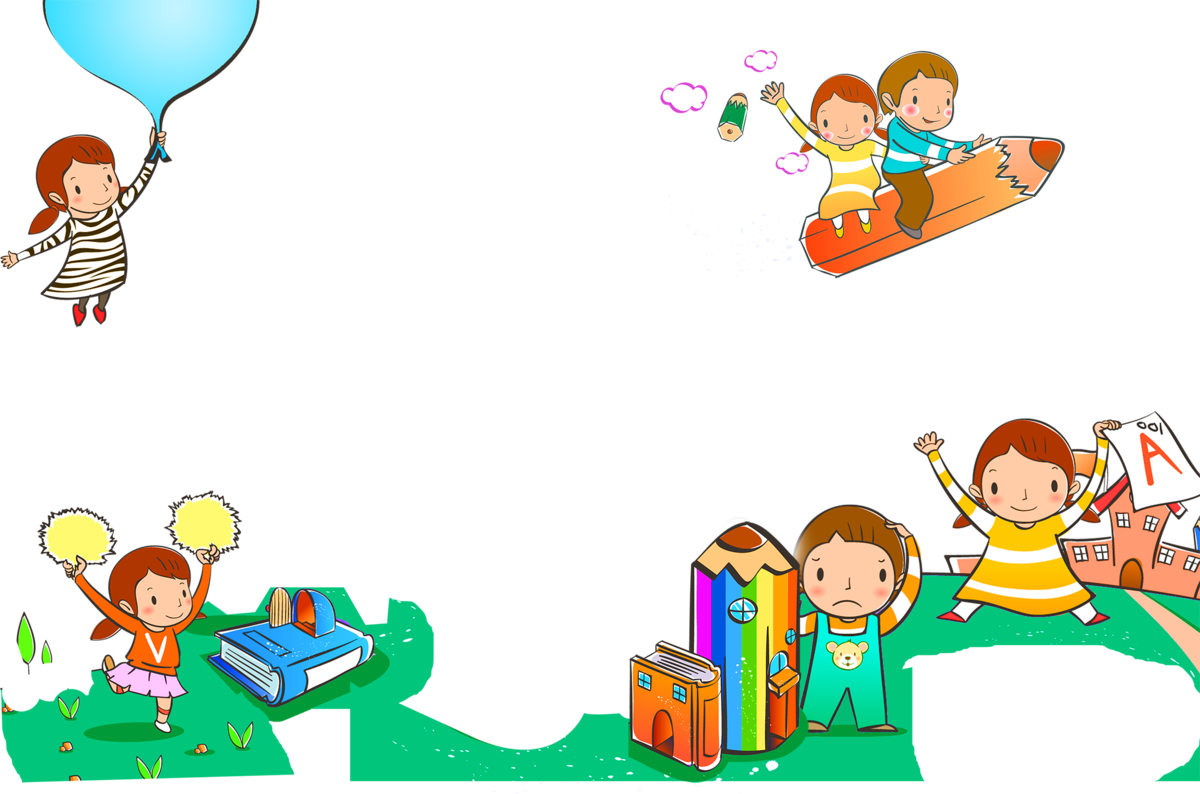 На занятия пошли!
Научились рисовать,
Буквы складывать, считать!
Ох, устали, потрудились
И нисколько не ленились!
!
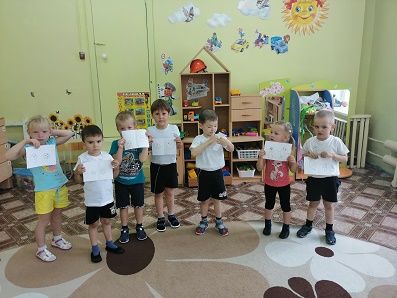 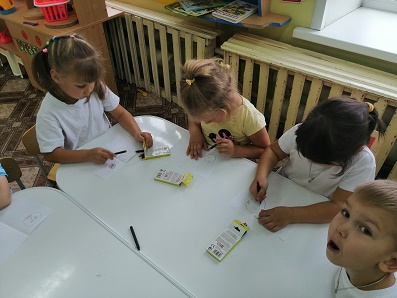 [Speaker Notes: На занятия пошли!
Научились рисовать,
Буквы складывать, считать!
Ох, устали,потрудились
И нисколько не ленились!]
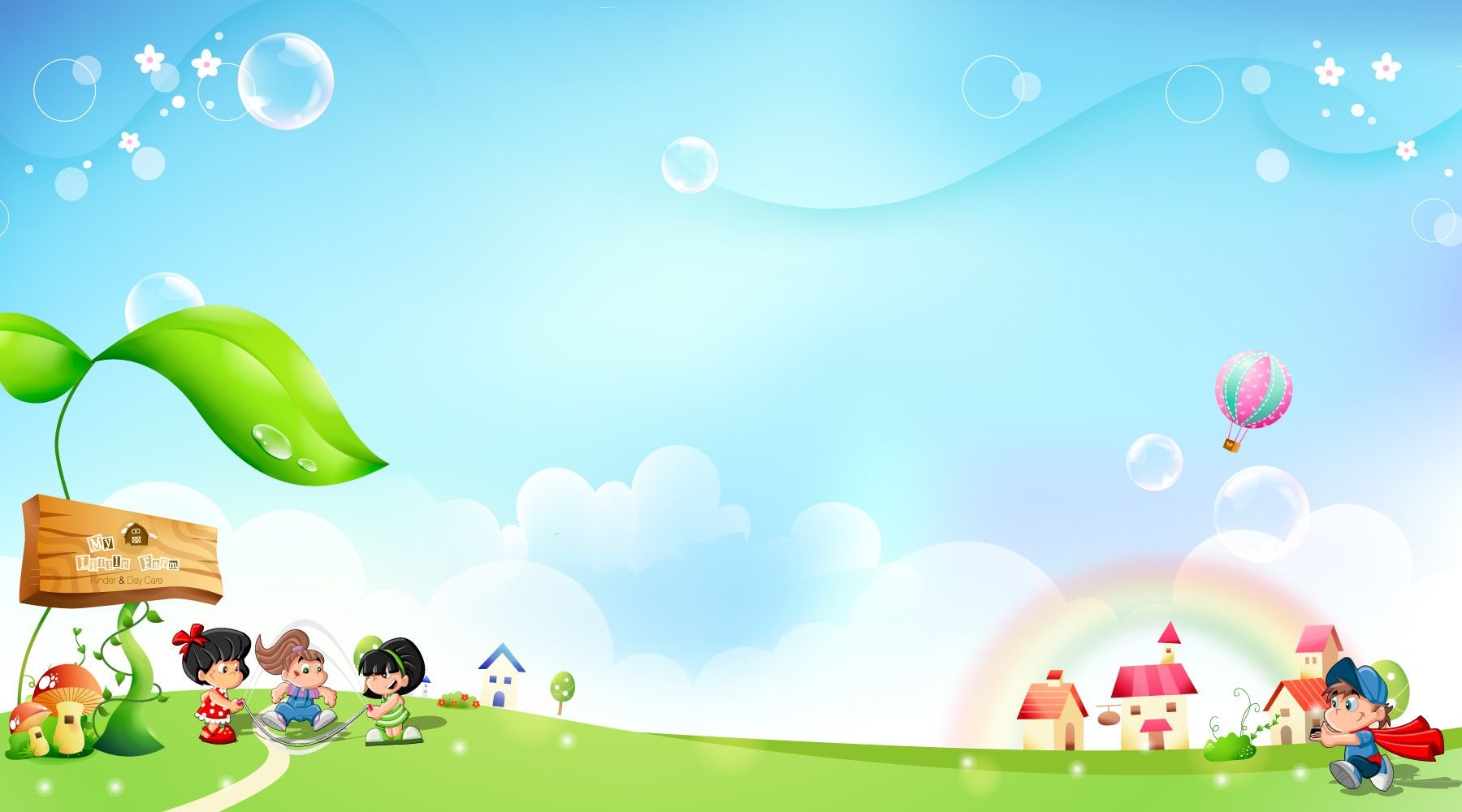 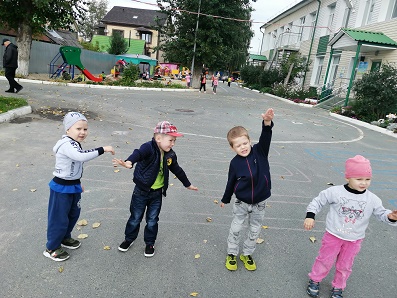 Срочно нужно погулять!
Одеваемся опять!
Аккуратно застегнулись,
Дружно, весело обулись
И отправились гулять,
Свежим воздухом дышать!
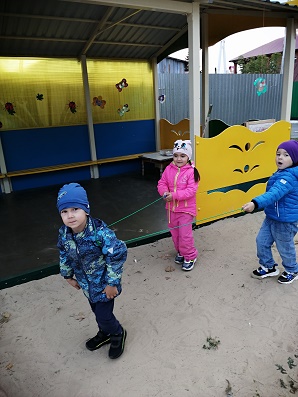 [Speaker Notes: Срочно нужно погулять!
Одеваемся опять!
Аккуратно застегнулись,
Дружно, весело обулись
И отправилсь гулять,
Свежим воздухом дышать!]
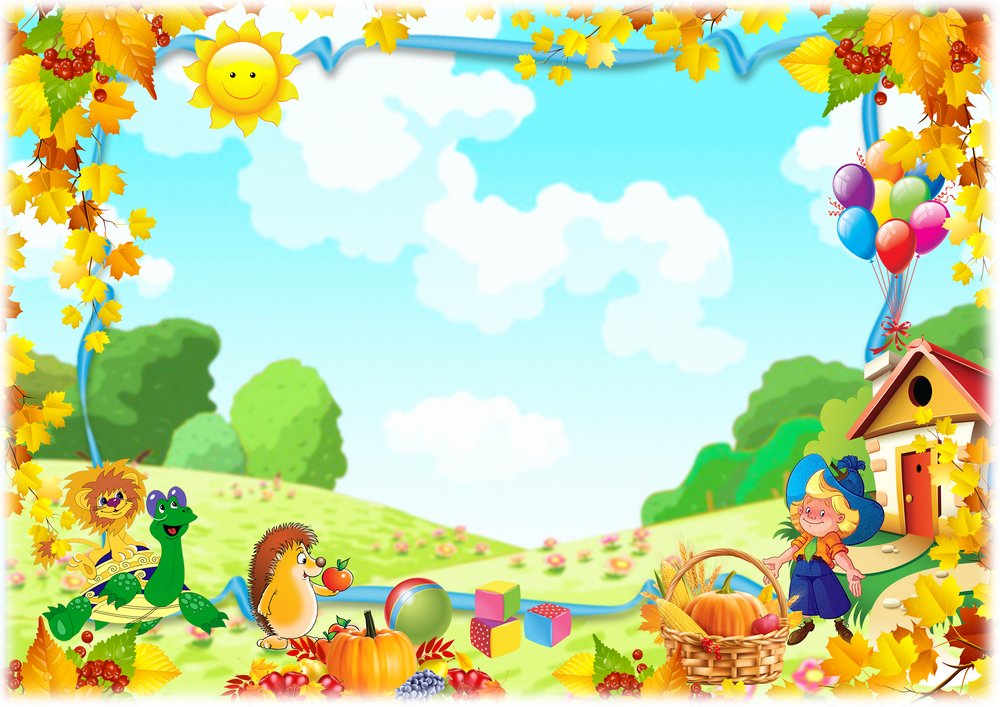 Нагулявшись, все игрушки разложили по местам
И пошли скорее в группу - снова там у нас дела!
Пообедали на славу!
Ох, слипаются глаза!
Отправляемся мы в спальню,
Чтоб немного подремать!
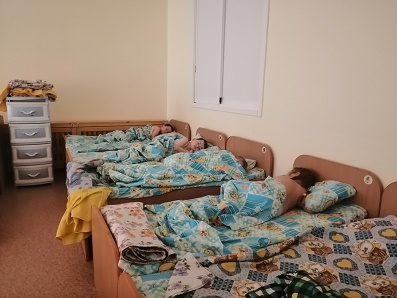 [Speaker Notes: Нагулявшись, все игрушки разложили по местам
И пошли скорее в группу-снова там у нас дела!
Пообедали на славу!
Ох, слипаются глаза!
Отправляемся мы в спальню,
Чтоб немного подремать!]
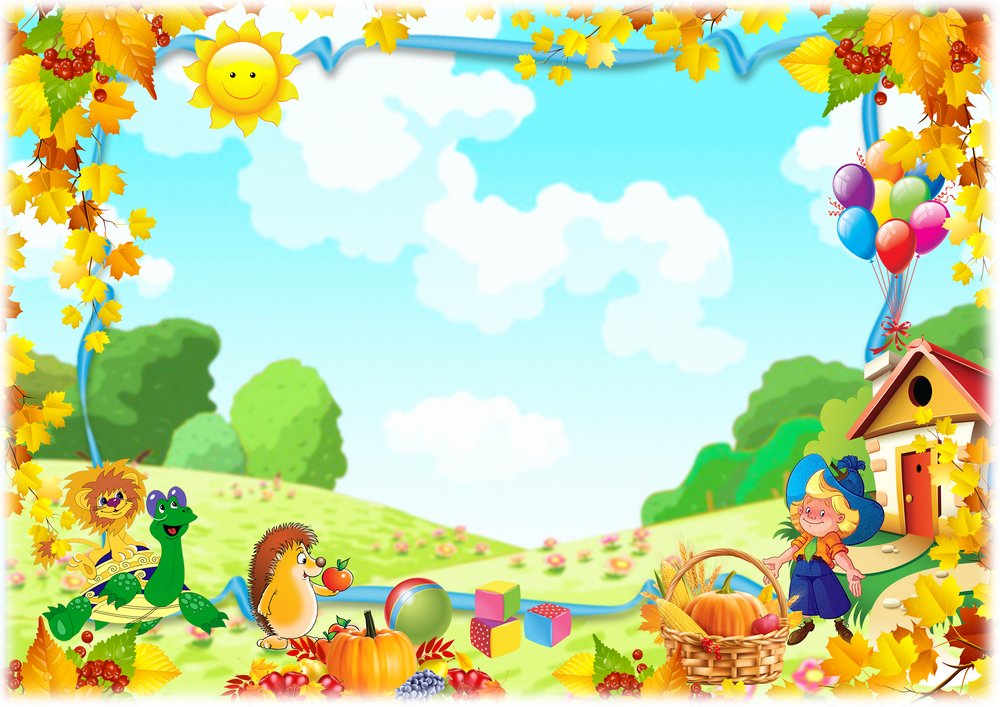 А проснувшись, сил набравшись,
Полдник, ужин проглотив,
Успеваем наиграться,
Перейти на позитив!
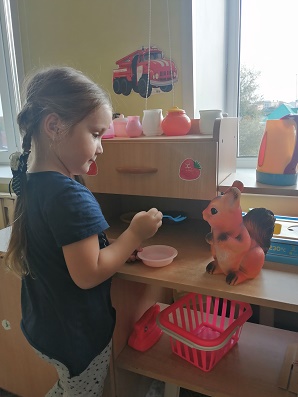 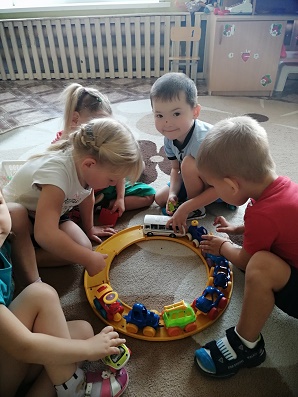 [Speaker Notes: А проснувшись, сил набравшись,
Полдник, ужин проглотив,
Успеваем наиграться,
Перейти на позитив!]
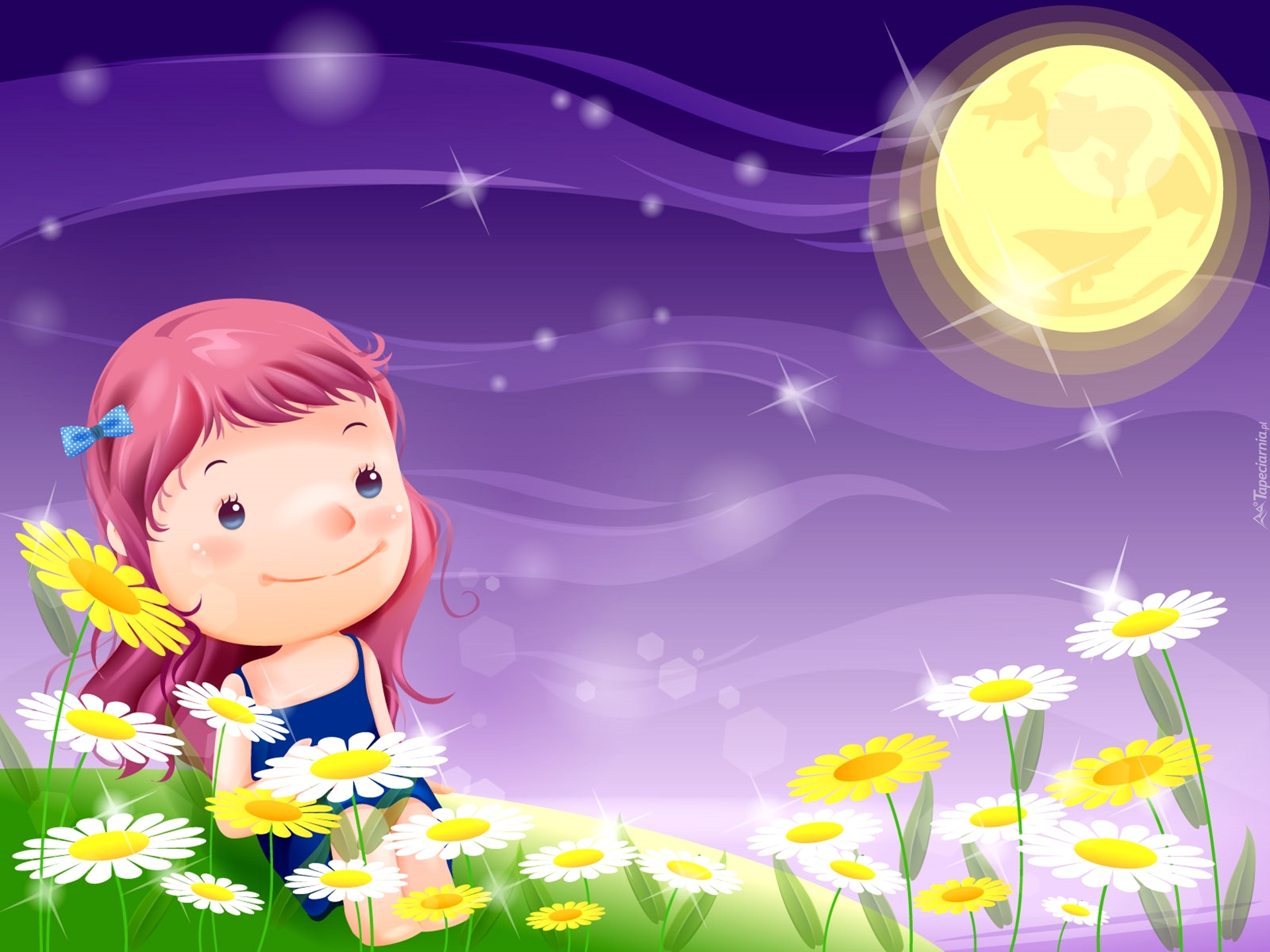 А теперь пришла пора
Попрощаться до утра!
Не грусти, родная группа!
Ночь пройдет, и мы придем!
Снова встретимся мы утром
Вместе новый день начнем!
А теперь пришла пора
Попрощаться до утра!
Не грусти, родная группа!
Ночь пройдет, и мы придем!
Снова встретимся мы утром
Вместе новый день начнем!
[Speaker Notes: А теперь пришла пора
Попрощаться до утра!
Не грусти, родная группа!
Ночь пройдет, и мы придем!
Снова встретимся мы утром
Вместе новый день начнем!]